Weather
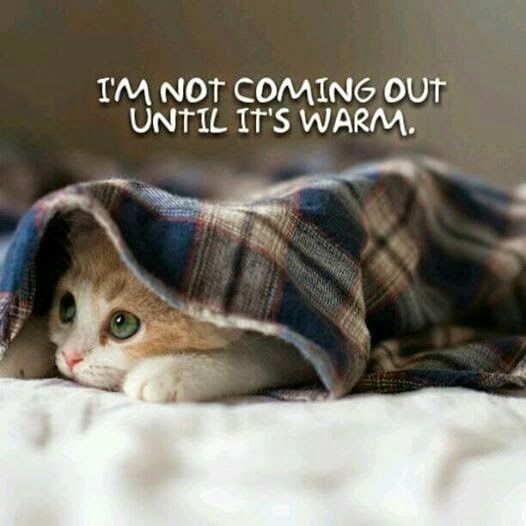 What kinds of weather are there?
It is sunny
It is windy
It is raining
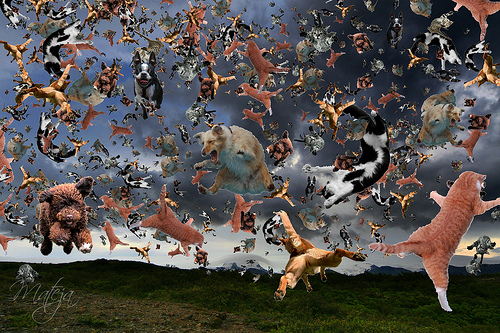 It’s raining cats and dogs!
It is snowing
It is icy
It is hailstoning
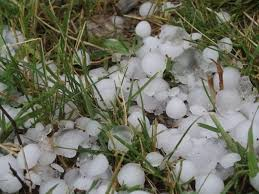 It is stormy and there is thunder and lightning
It is cloudy
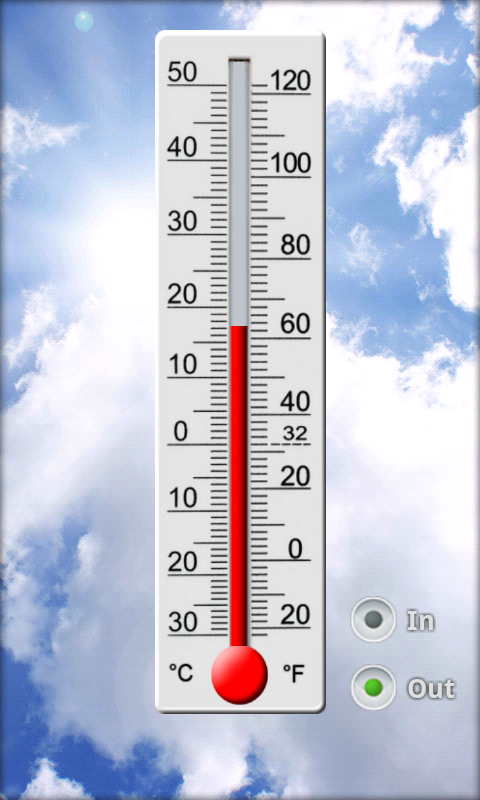 It is…
Freezing 	Cold		 Mild		 Warm	 Humid	 Hot	      Roasting
There is a rainbow
There is sleet, slush or a blizzard
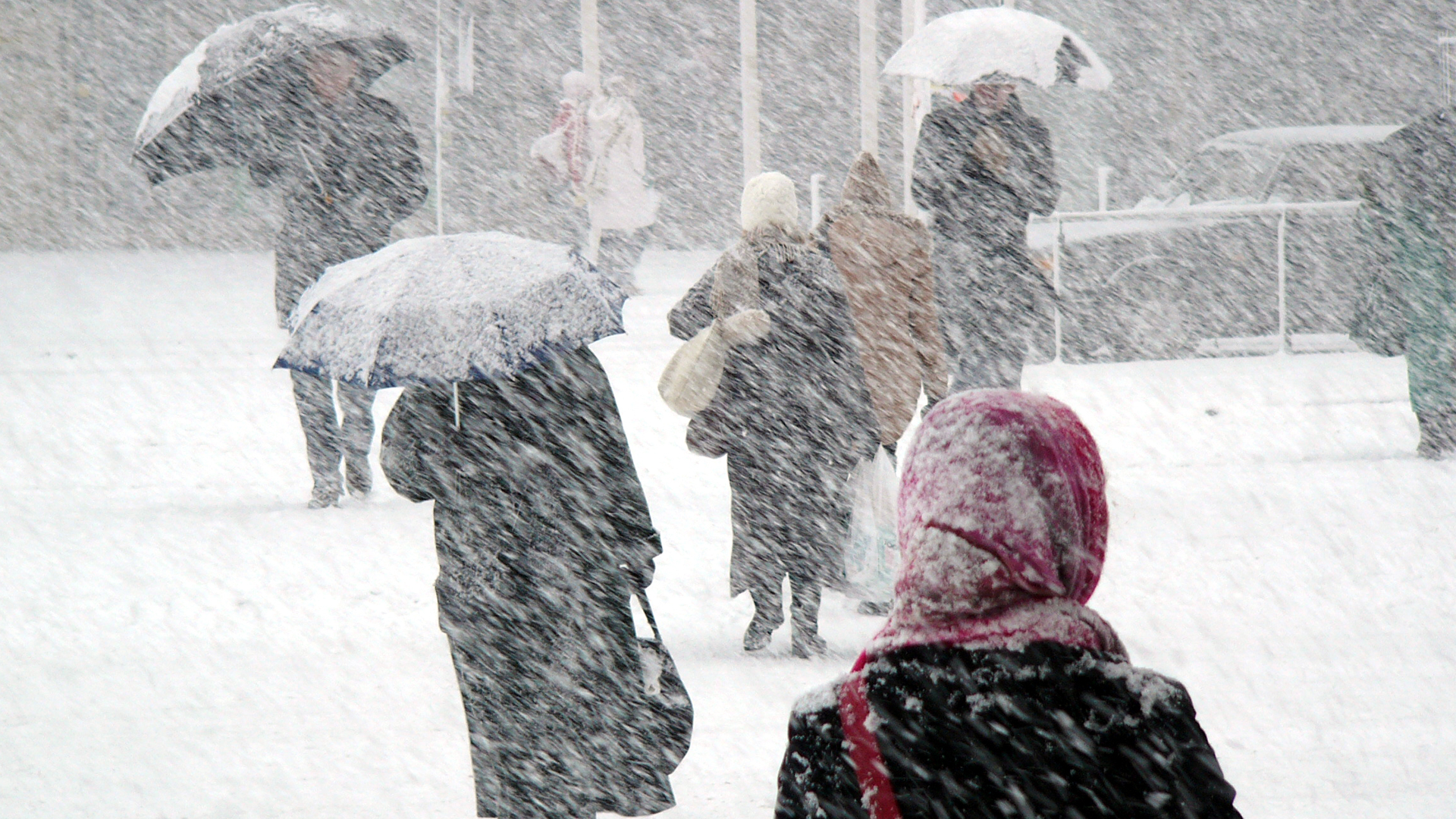 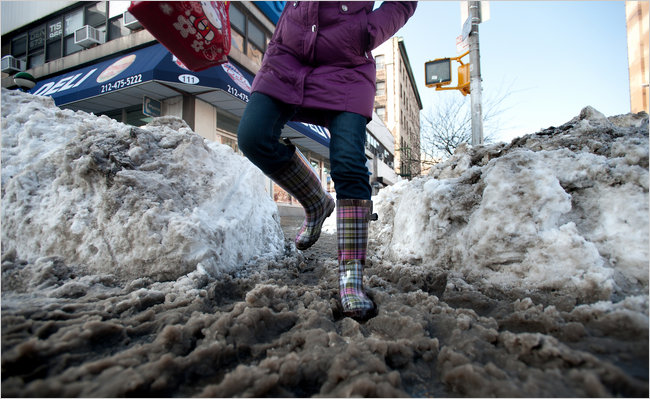 It’s frosty
Morning dew
It is misty, 					it is foggy
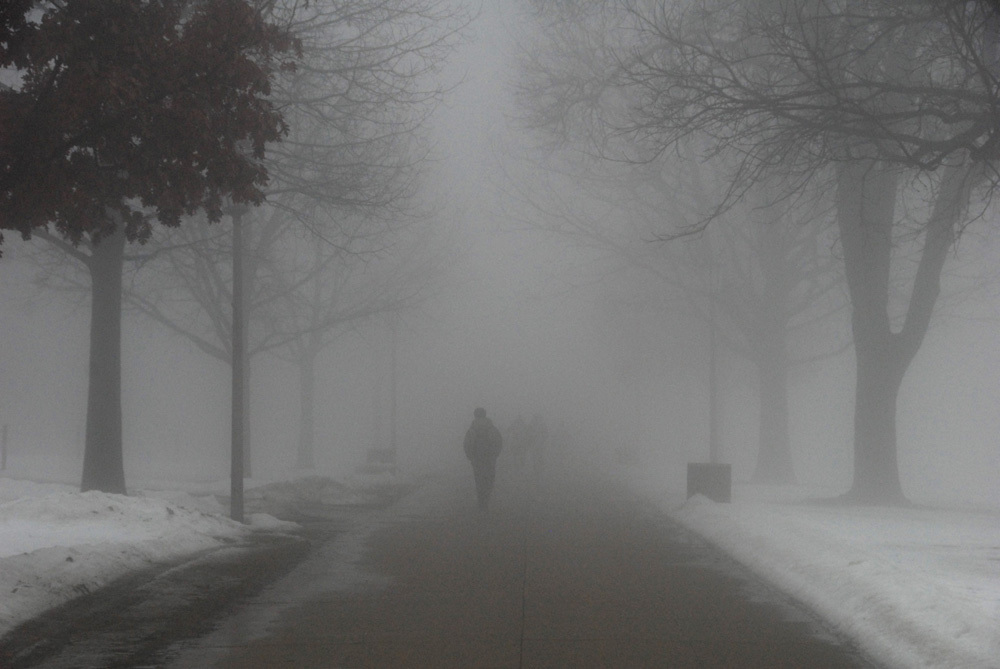 Freaky Weather!
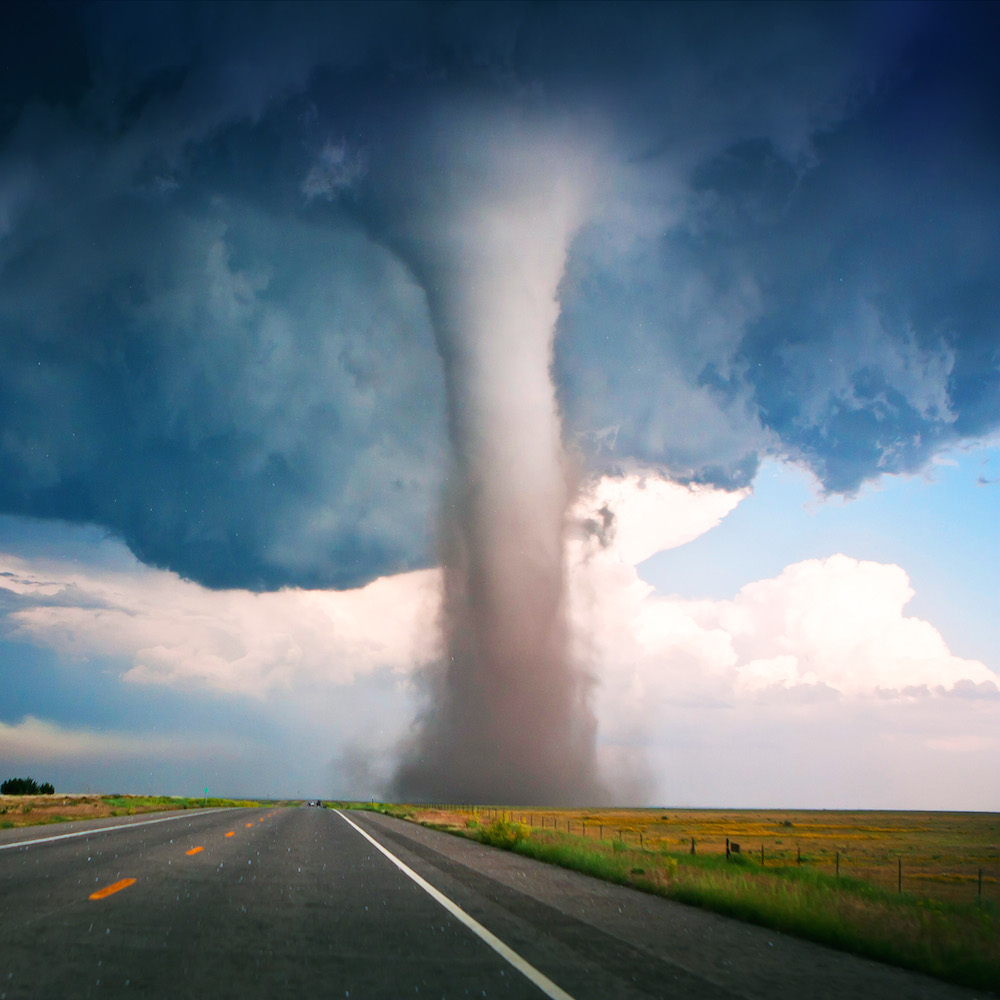 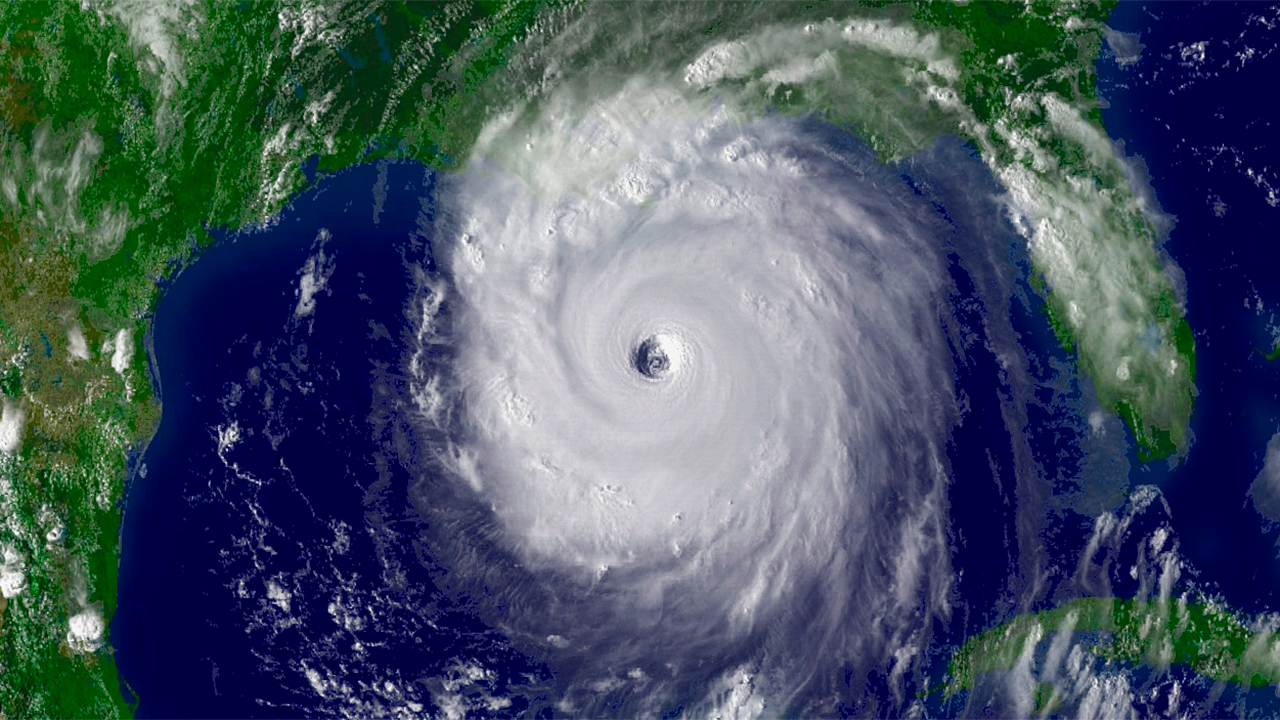 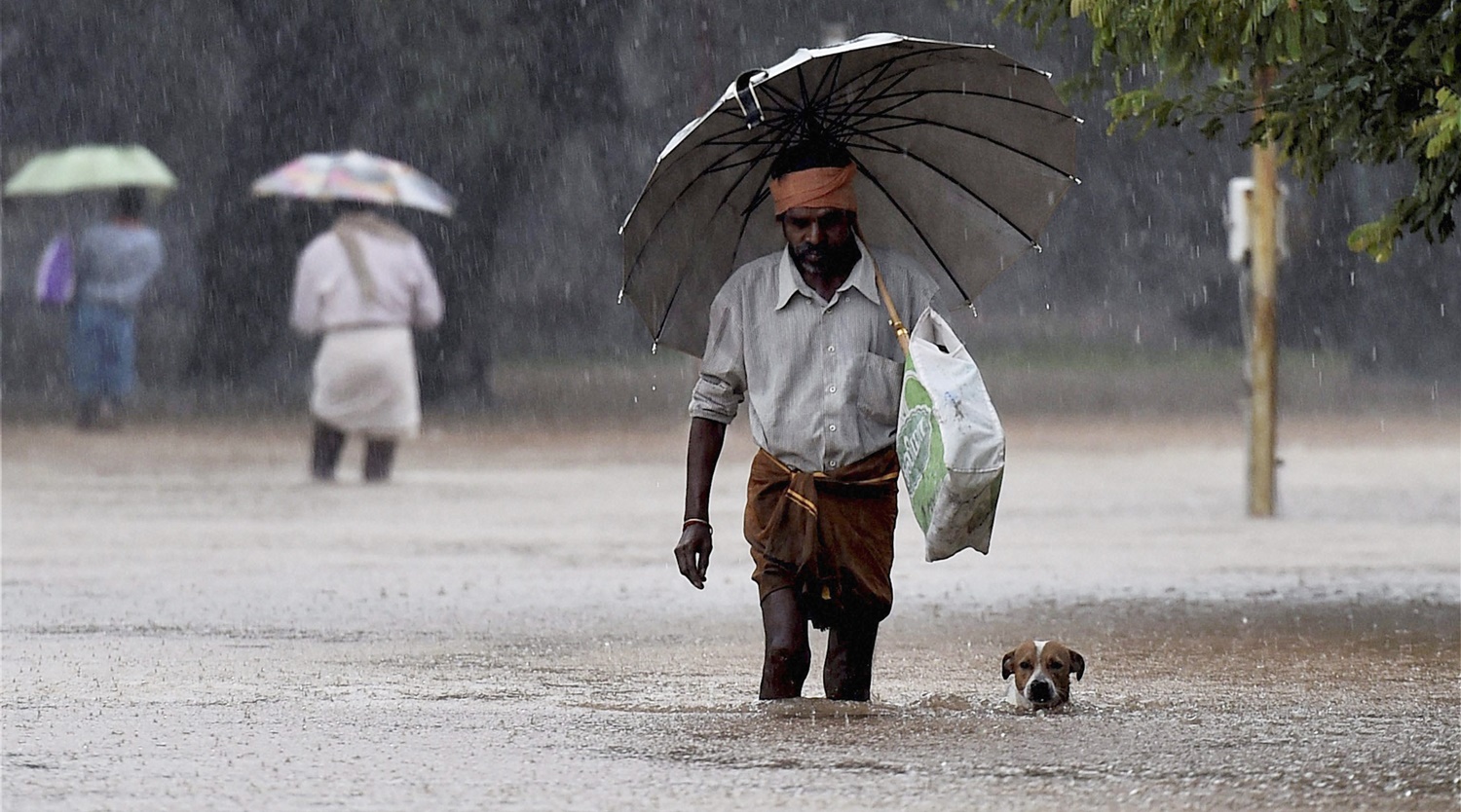 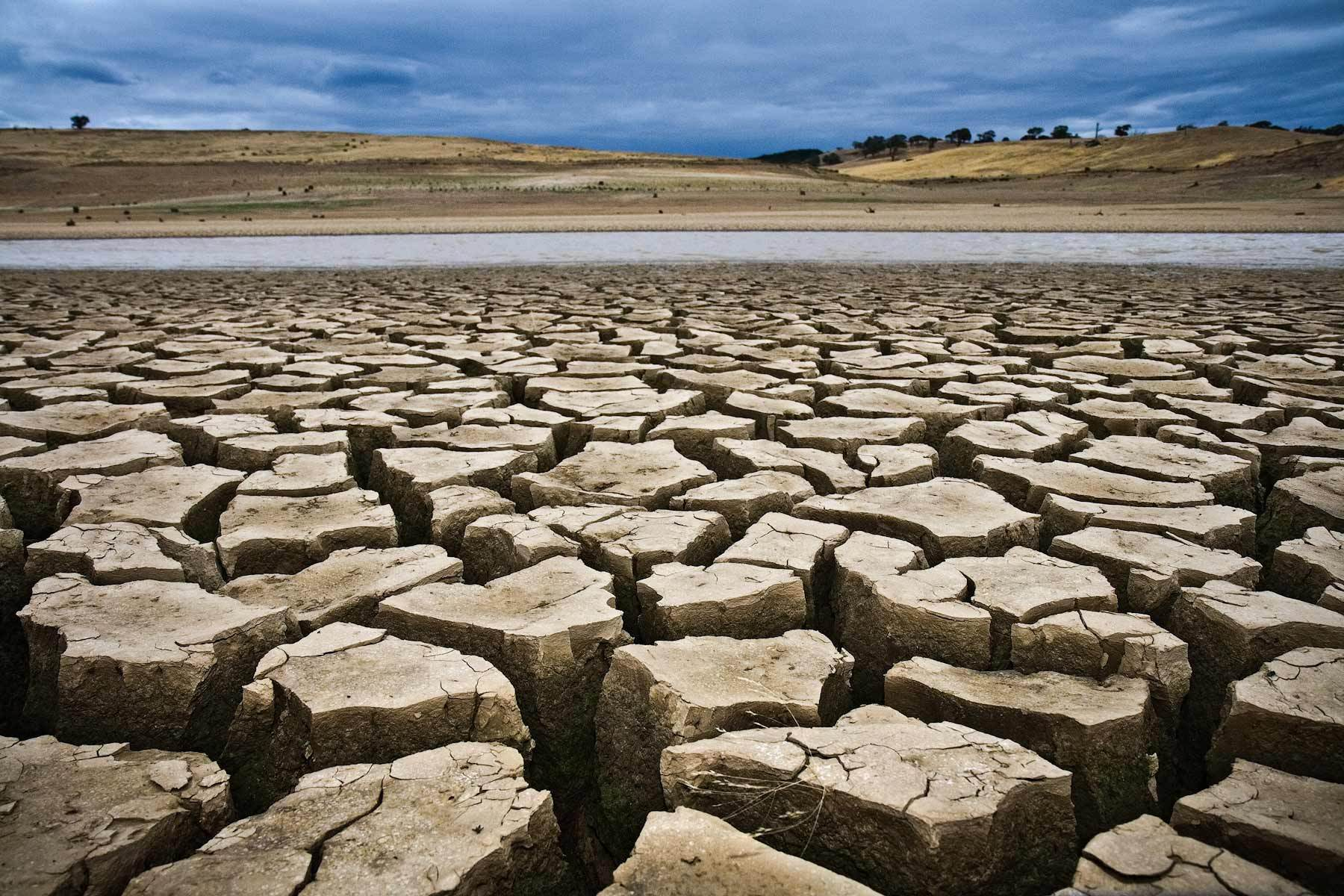 British weather:
What’s the temperature? 
It’s muggy today
It’s pouring
It’s hammering it down
There’s a downpour
I got caught in the rain!
There’s a blanket of snow
A wet night tonight
It’s clearing up or it’s brightening up
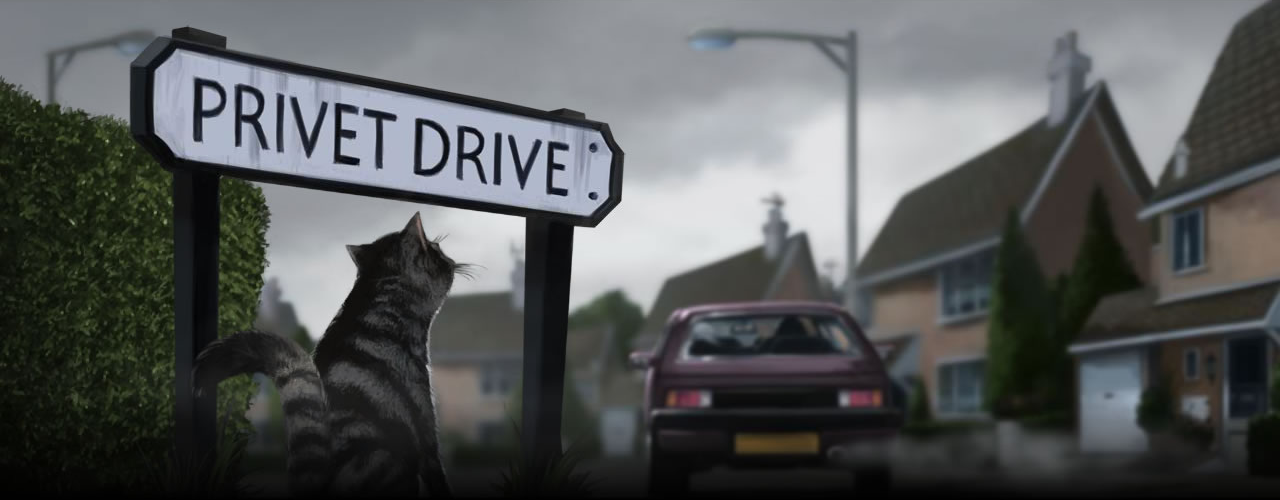 Harry Potter!
The newsreporter allowed himself a grin. "Most mysterious. And now, over to Jim McGuffin with the weather. Going to be any more showers of owls tonight, Jim?" "Well, Ted," said the weatherman, "I don't know about that, but it's not only the owls that have been acting oddly today. Viewers as far apart as Kent, Yorkshire, and Dundee have been phoning in to tell me that instead of the rain I promised yesterday, they've had a downpour of shooting stars! Perhaps people have been celebrating Bonfire Night early -- it's not until next week, folks! But I can promise a wet night tonight."
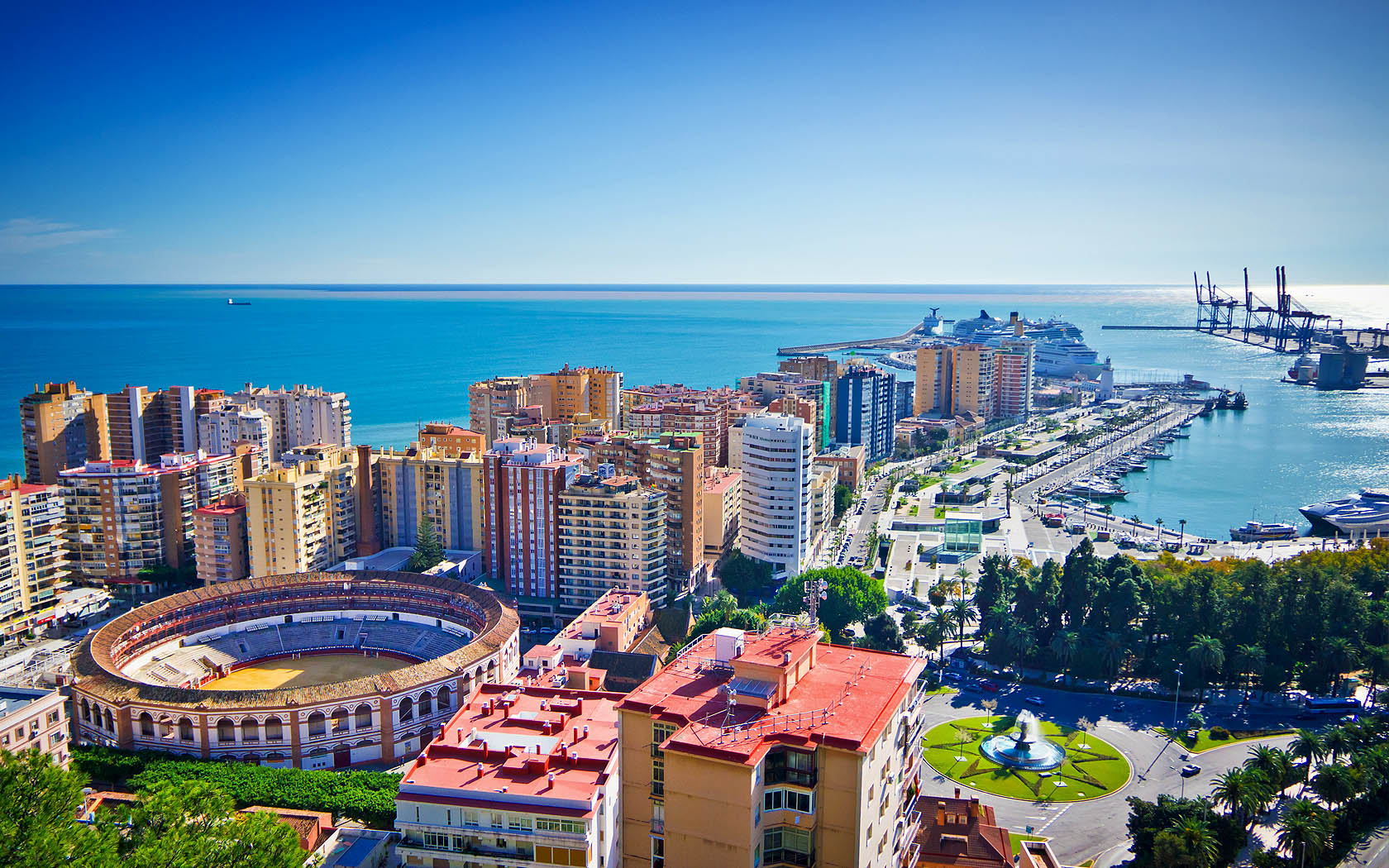 What’s the weather like in…
Malaga
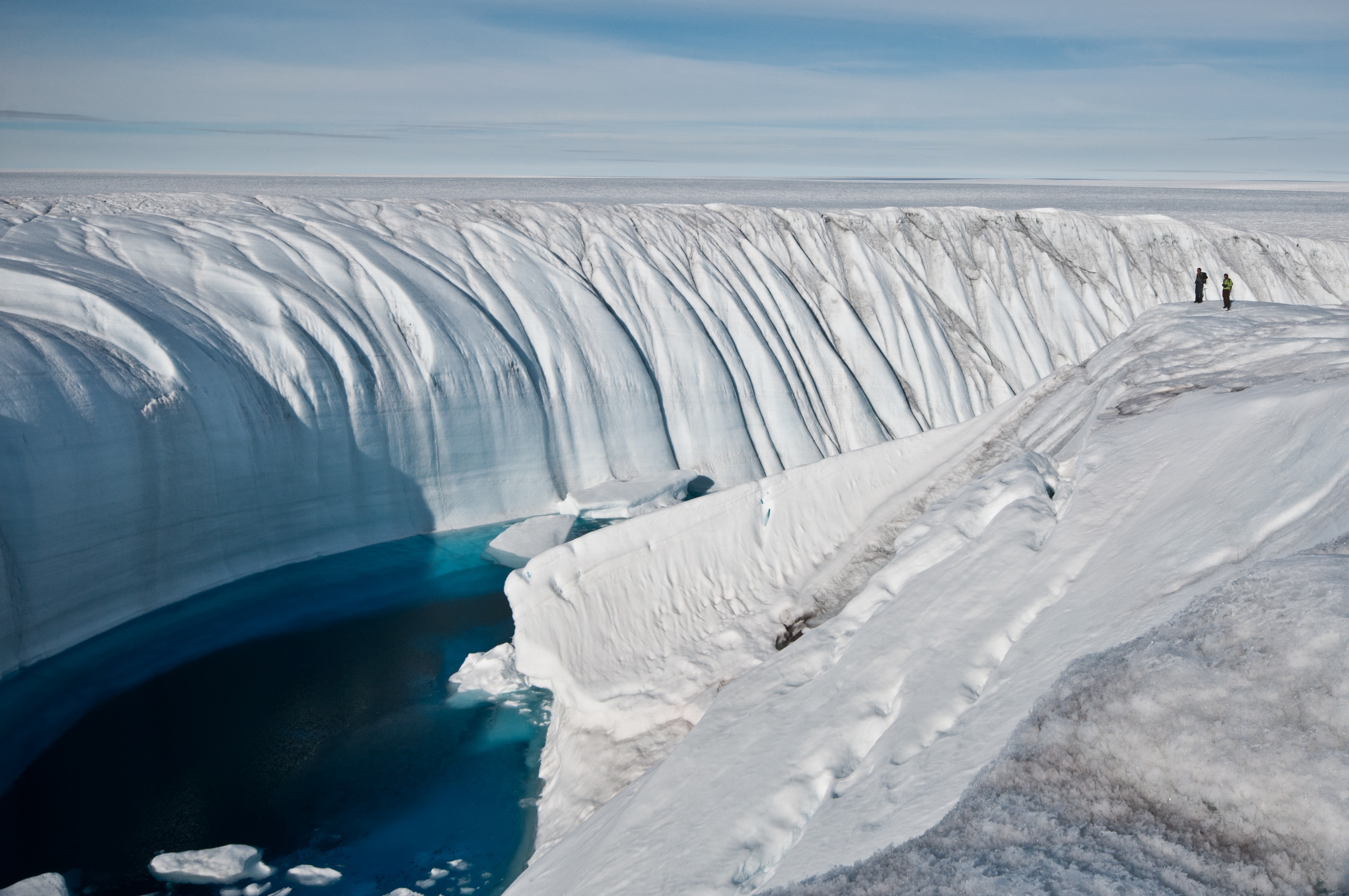 What’s the weather like in…
The North Pole
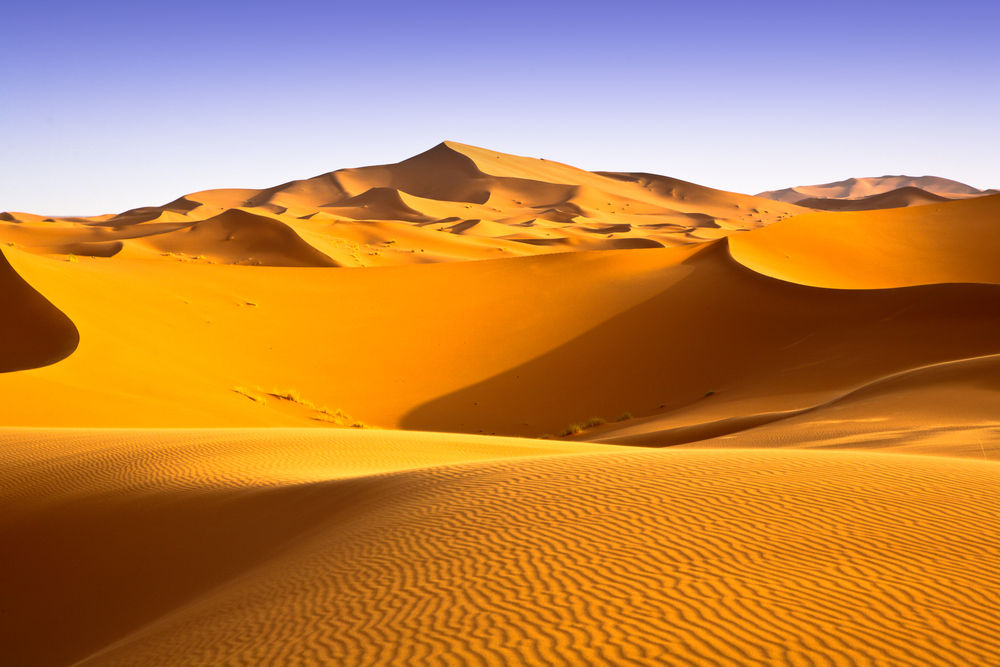 What’s the weather like in…
The Sahara Desert
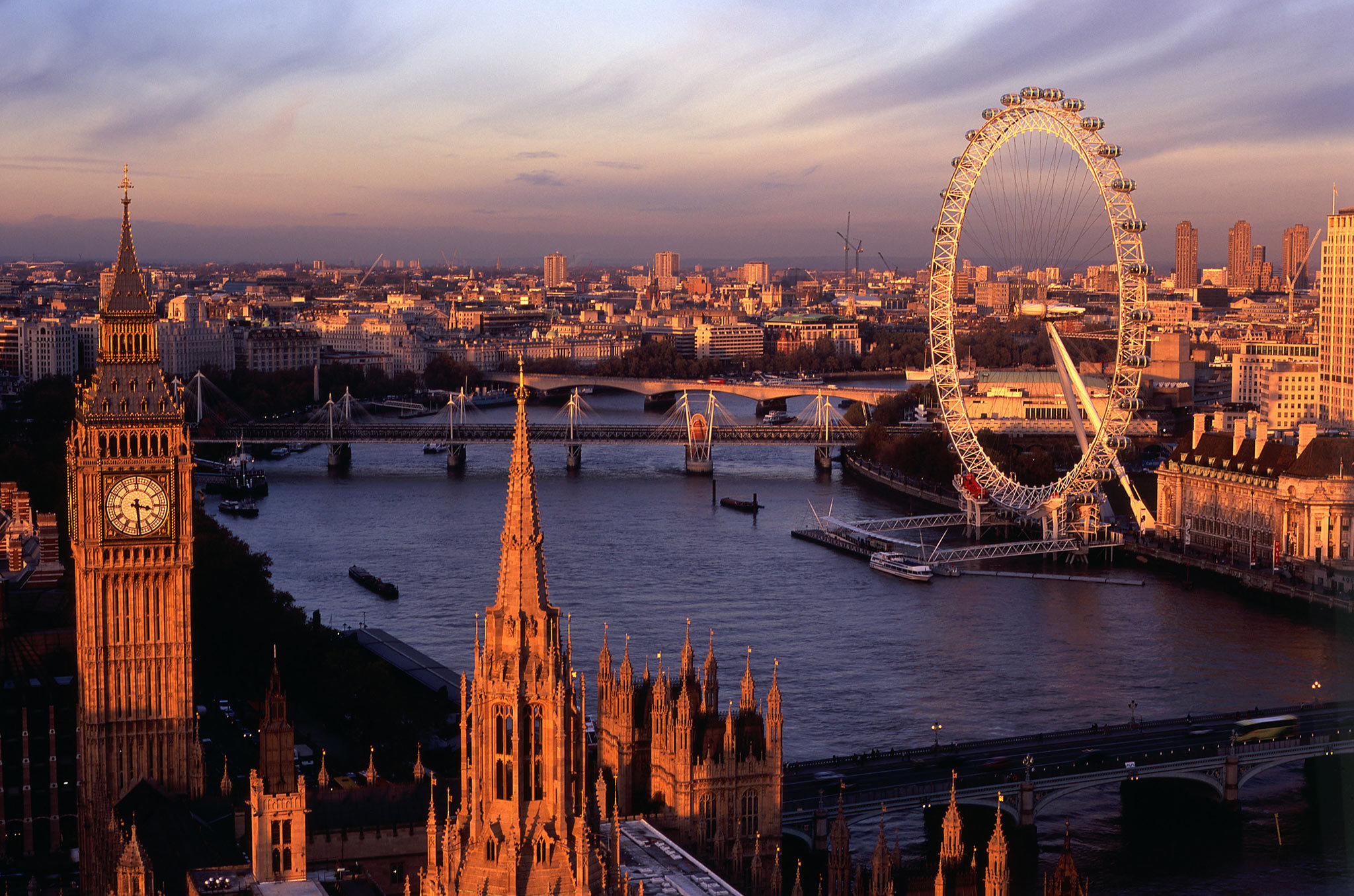 What’s the weather like in…
London
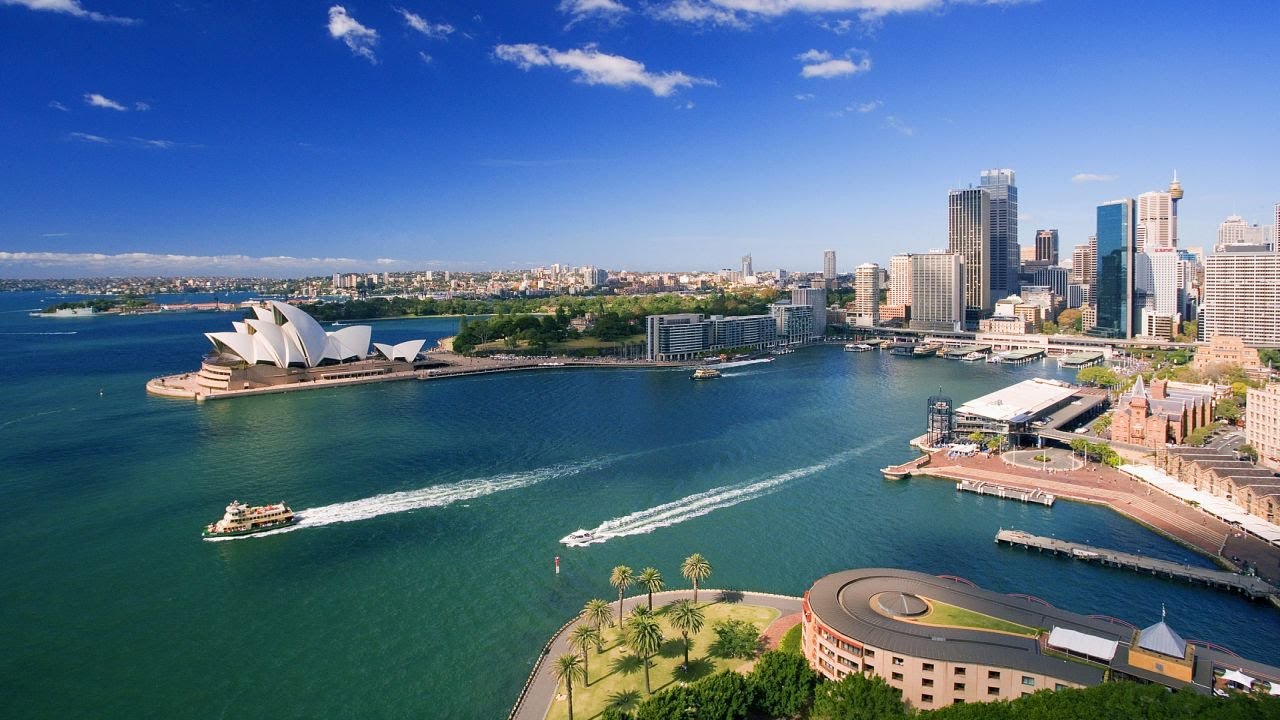 What’s the weather like in…
Australia
Which countries suffer from?
A drought
Hurricanes
Tornados
Floods
Tidal waves
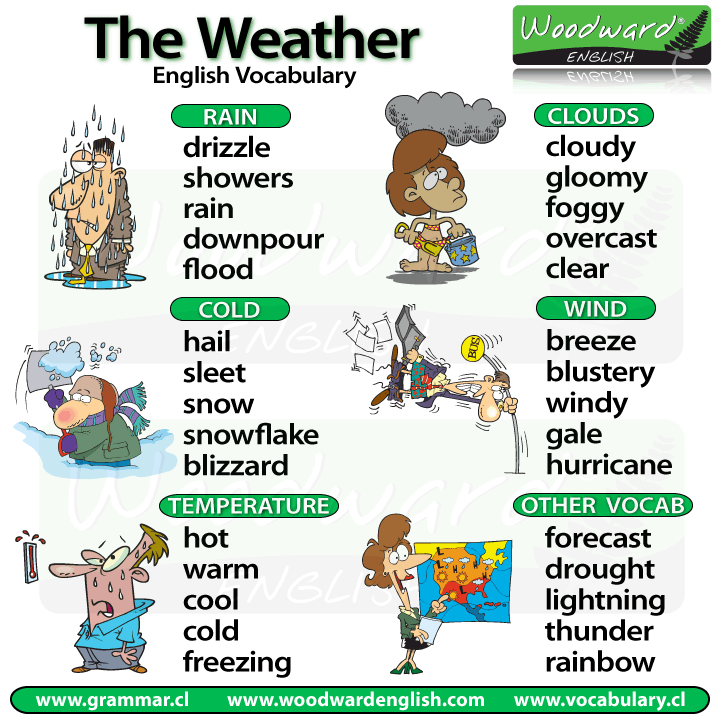 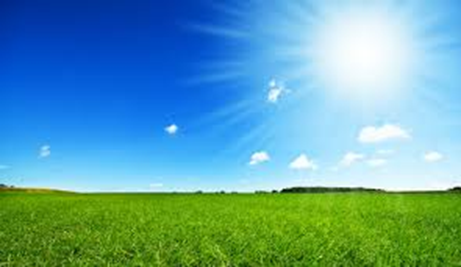 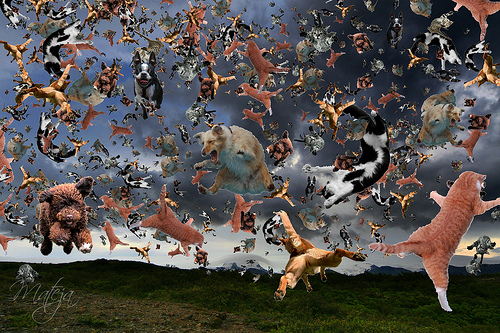 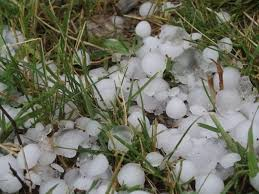 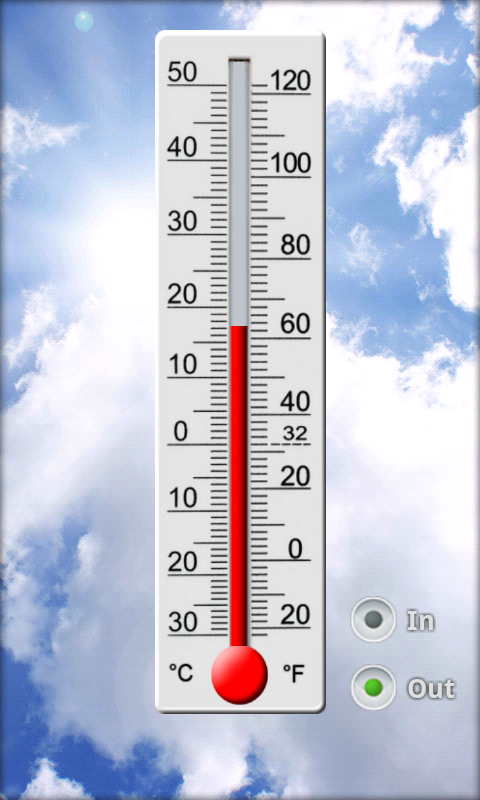 It is…
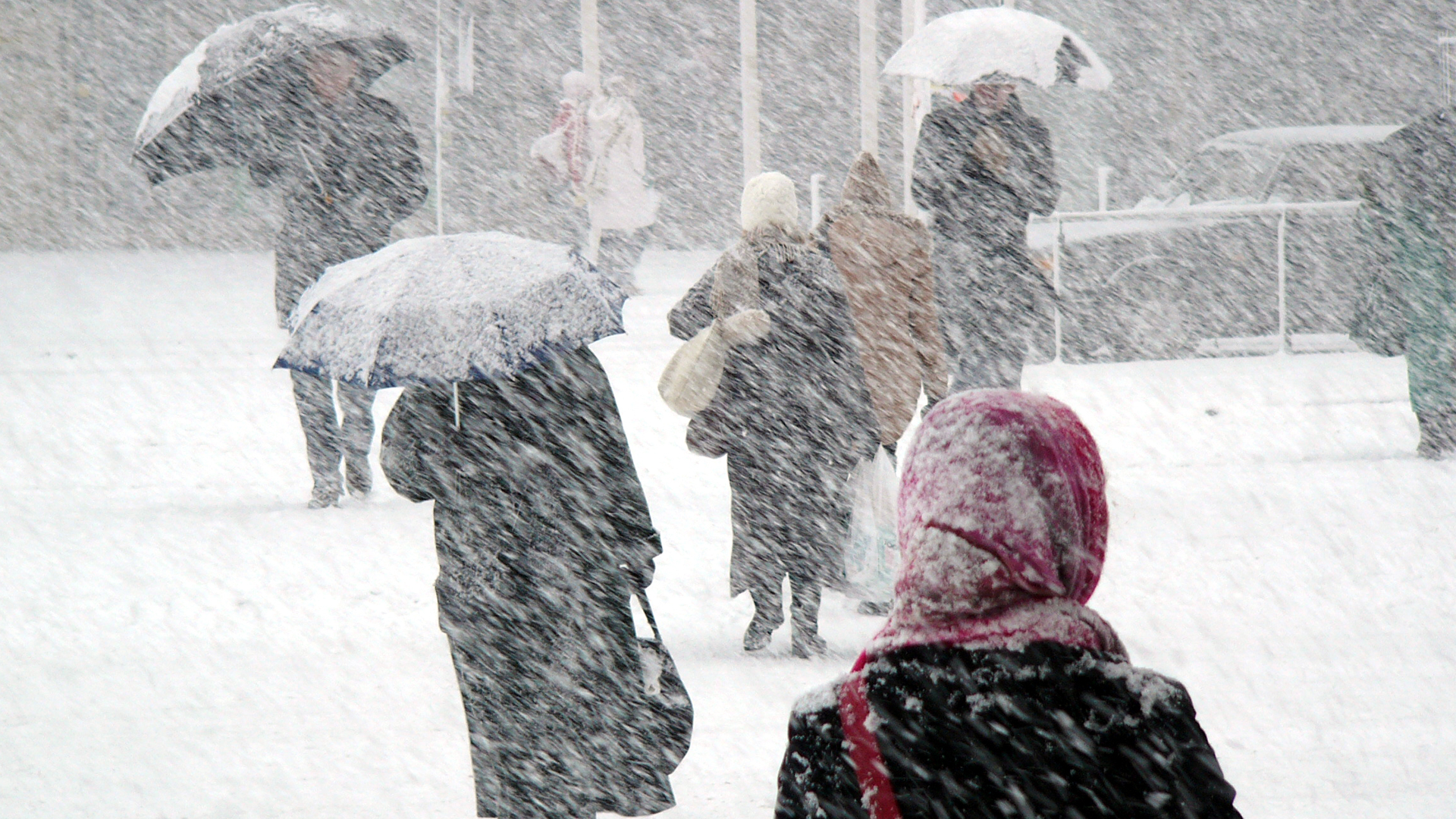 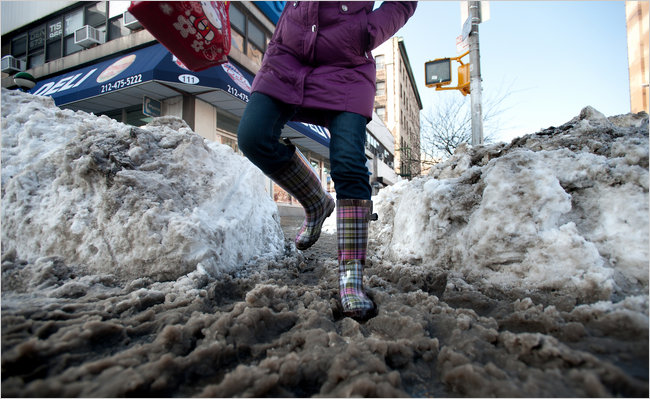 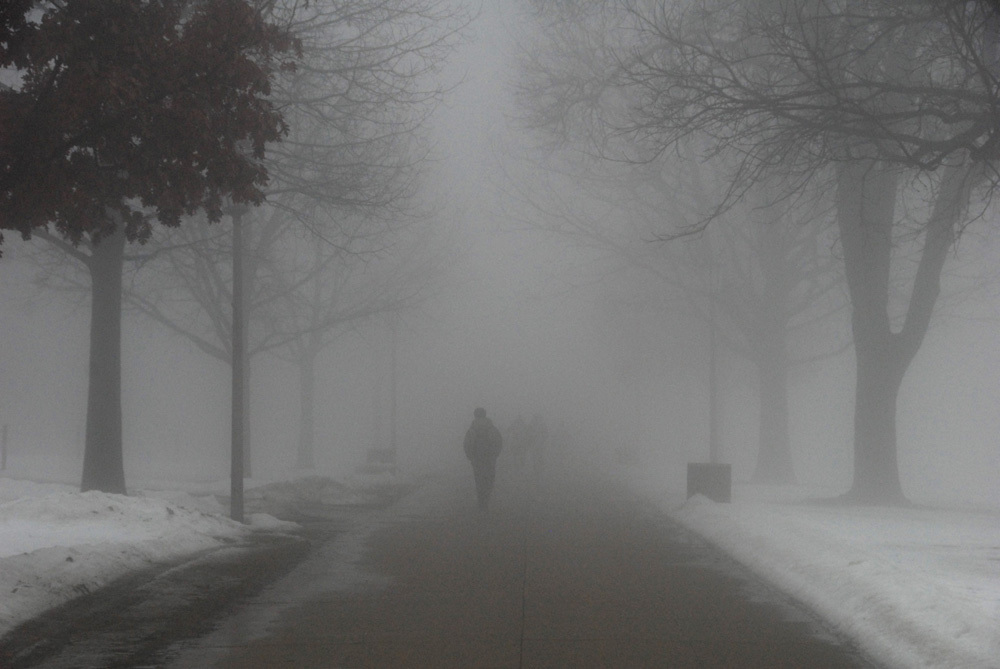 Freaky Weather!
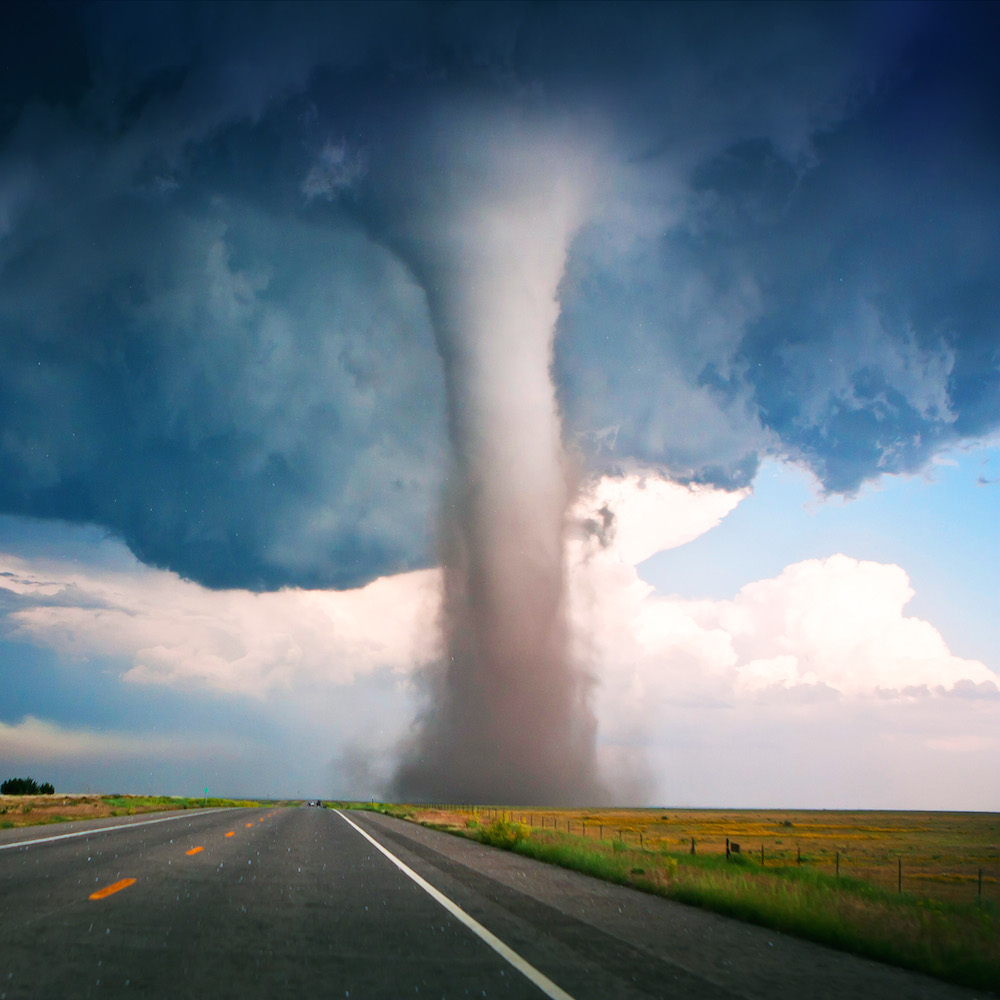 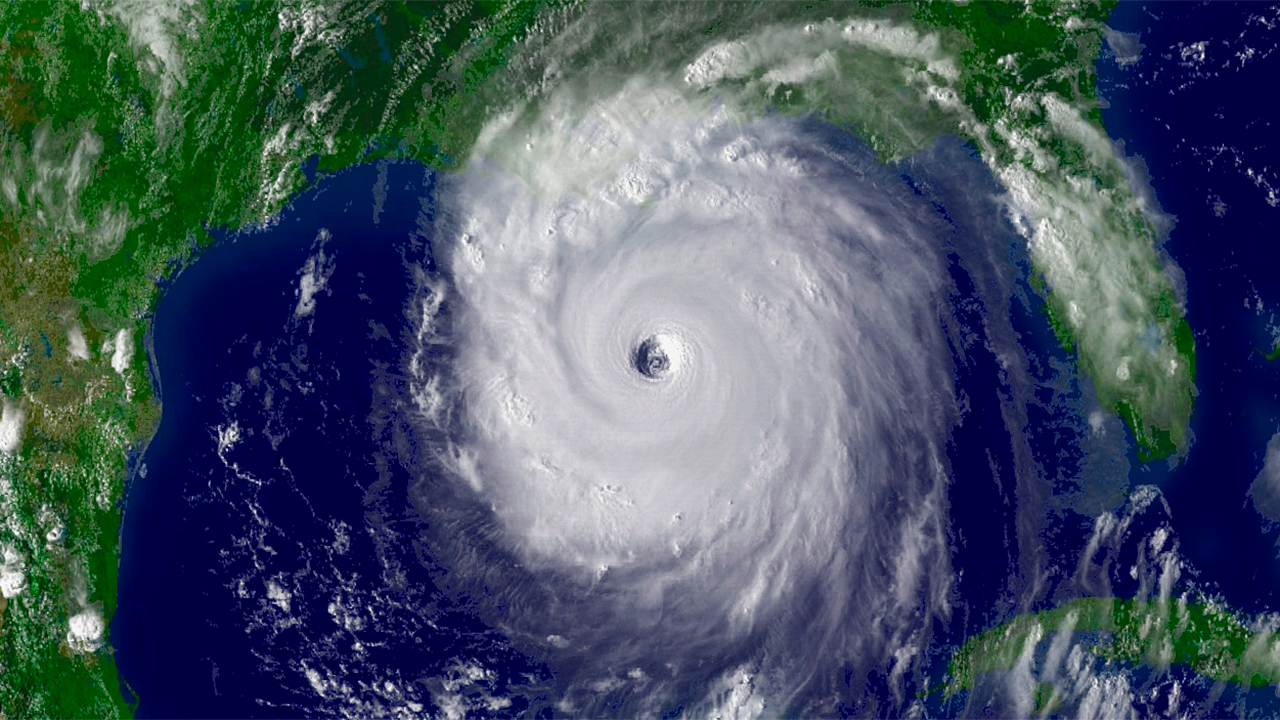 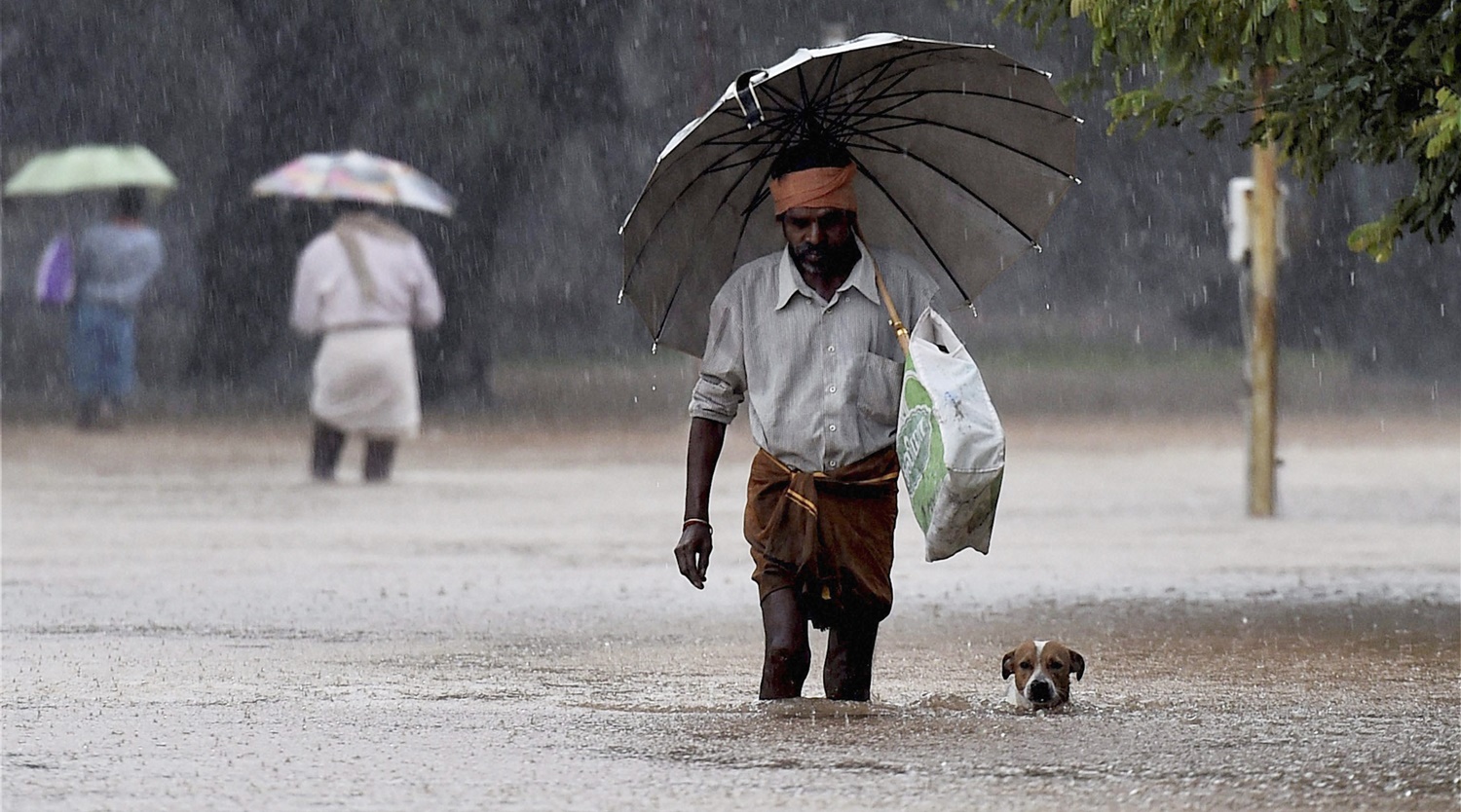 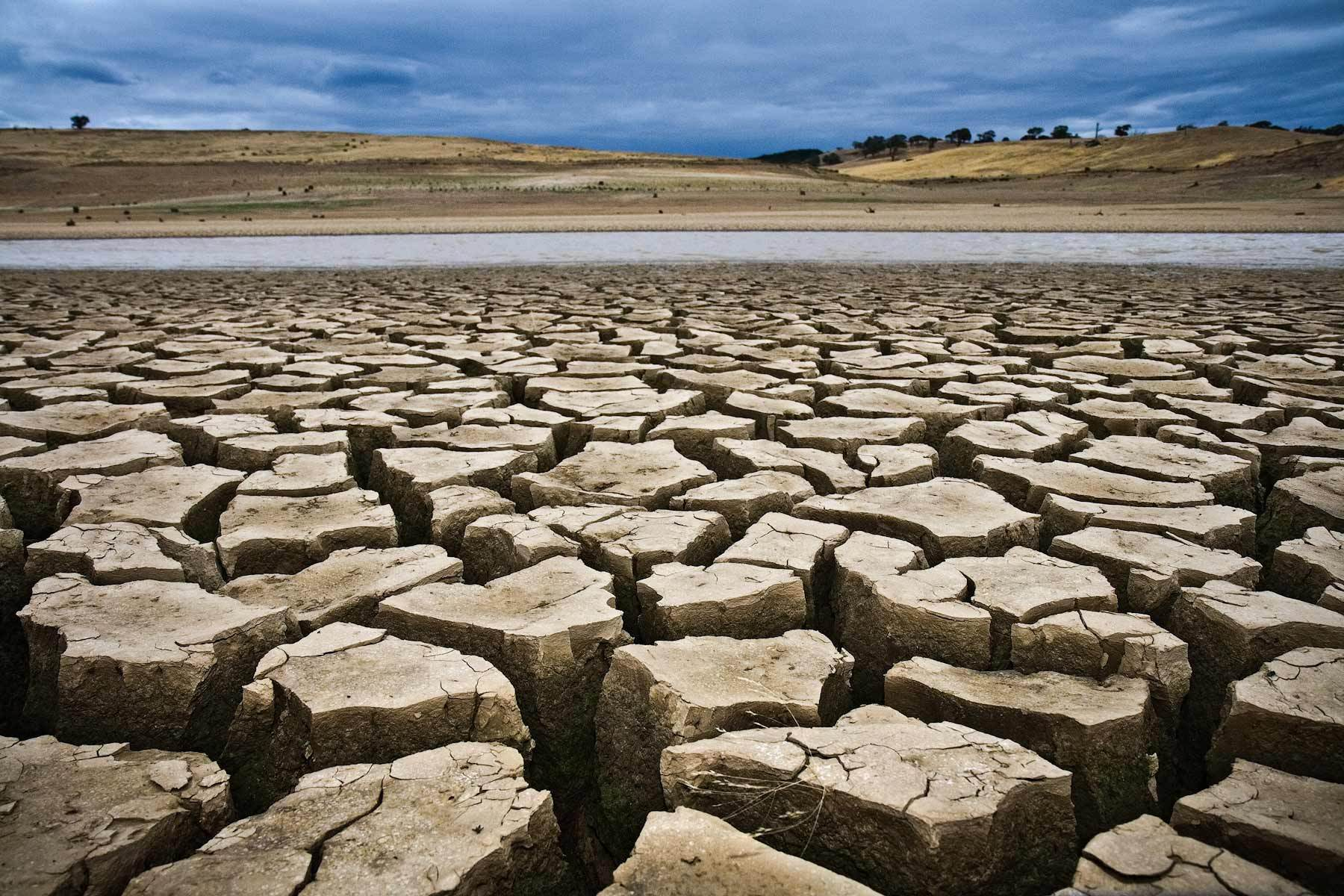